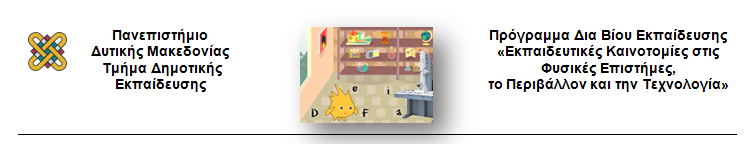 Παιδαγωγική Γνώση Περιεχομένου για τη διδασκαλία και μάθηση της Νανοεπιστήμης-Νανοτεχνολογίας(Αναπαράσταση του Ίωσης)
Μαρία Η. Χαϊτίδου – Άννα Σπύρτου
Παιδαγωγική
Πλαίσιο
Περιεχόμενο
Δραστηριότητα 1
Αντικείμενα νανοκλίμακας (μοντέλο DNA, ιός)
Φαινόμενο ίωσης
Μαθαίνω το περιεχόμενο των ΦΕ: κατανοώ έννοιες, νόμους, ιδιότητες, επιστημονικά όργανα, δεξιότητες
Αφίσα
Φύλλο εργασίας
Video
εικόνες
Υλικοτεχνική υποδομή
Περιορισμοί χρόνου
Διερεύνηση
Διδακτικά εργαλεία και μέθοδοι
Διερευνητική μέθοδος για την διδασκαλία της Ν-ΕΤ με την χρήση μοντέλων: το φαινόμενο της ίωσης μέσα από εικόνες και video
Διερευνητική μέθοδος για την διδασκαλία της Ν-ΕΤ με την χρήση μοντέλων: 
το φαινόμενο της ίωσης μέσα από εικόνες και video
Διερευνητική μέθοδος για την διδασκαλία της Ν-ΕΤ με την χρήση μοντέλων: το φαινόμενο της ίωσης μέσα από εικόνες και video